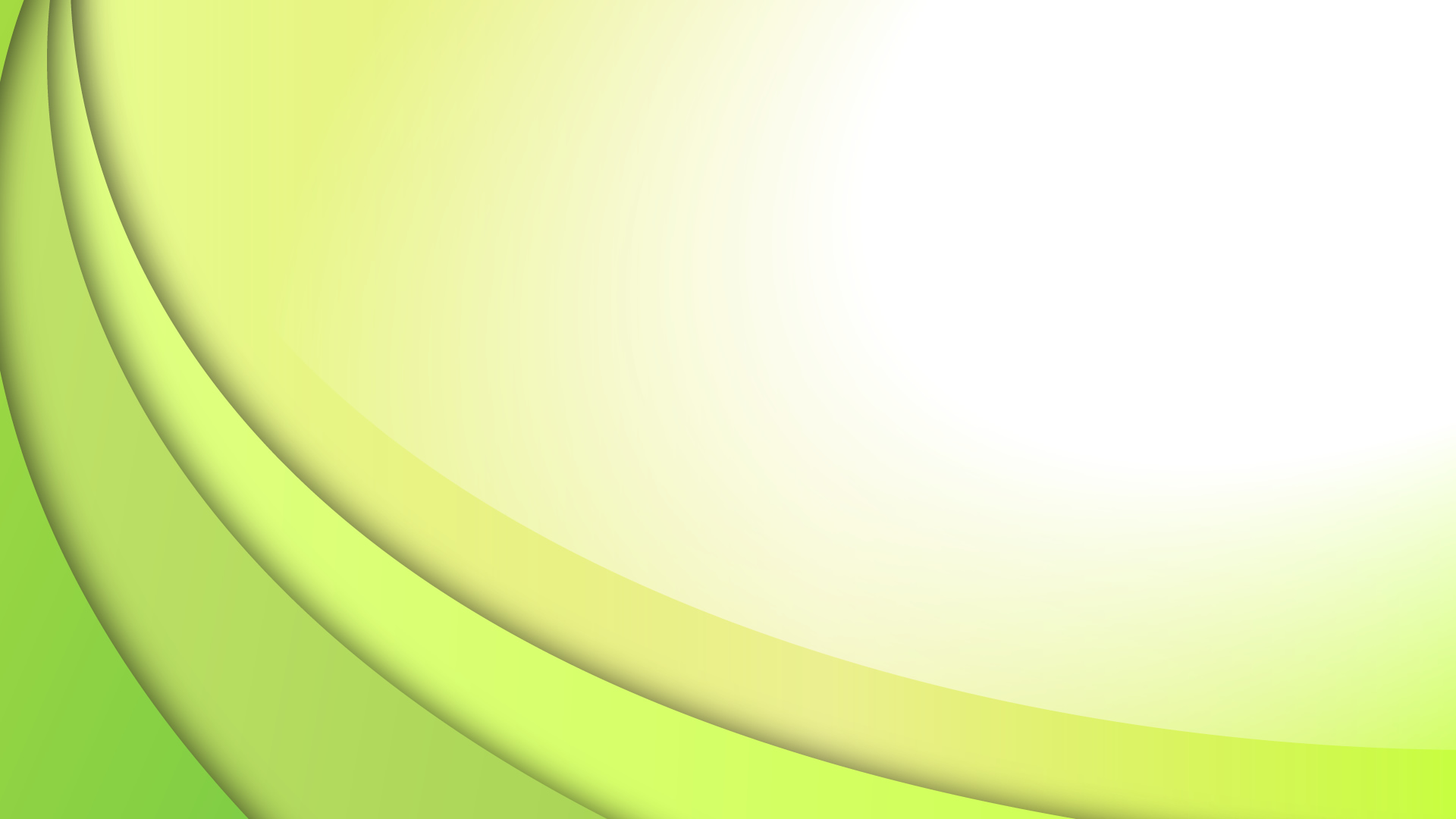 Название образовательного учреждения
Бальные танцы для детей 5-6 лет
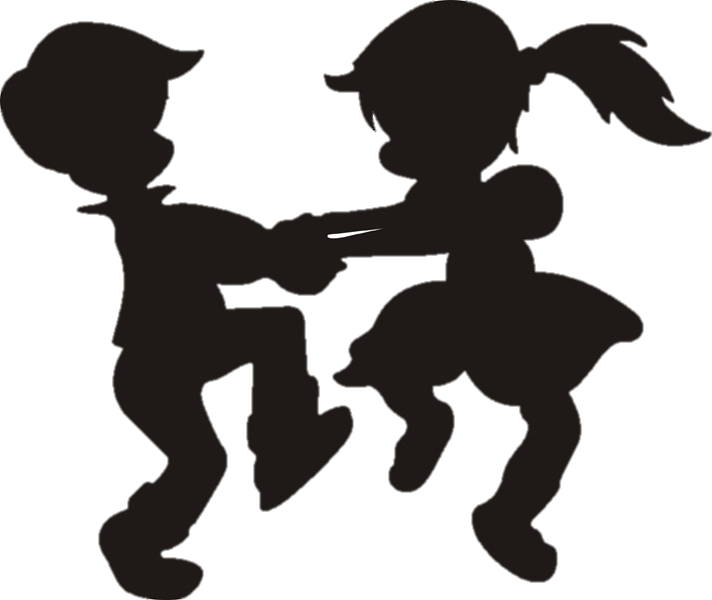 ОБЩАЯ ФИЗИЧЕСКАЯ ПОДГОТОВКА
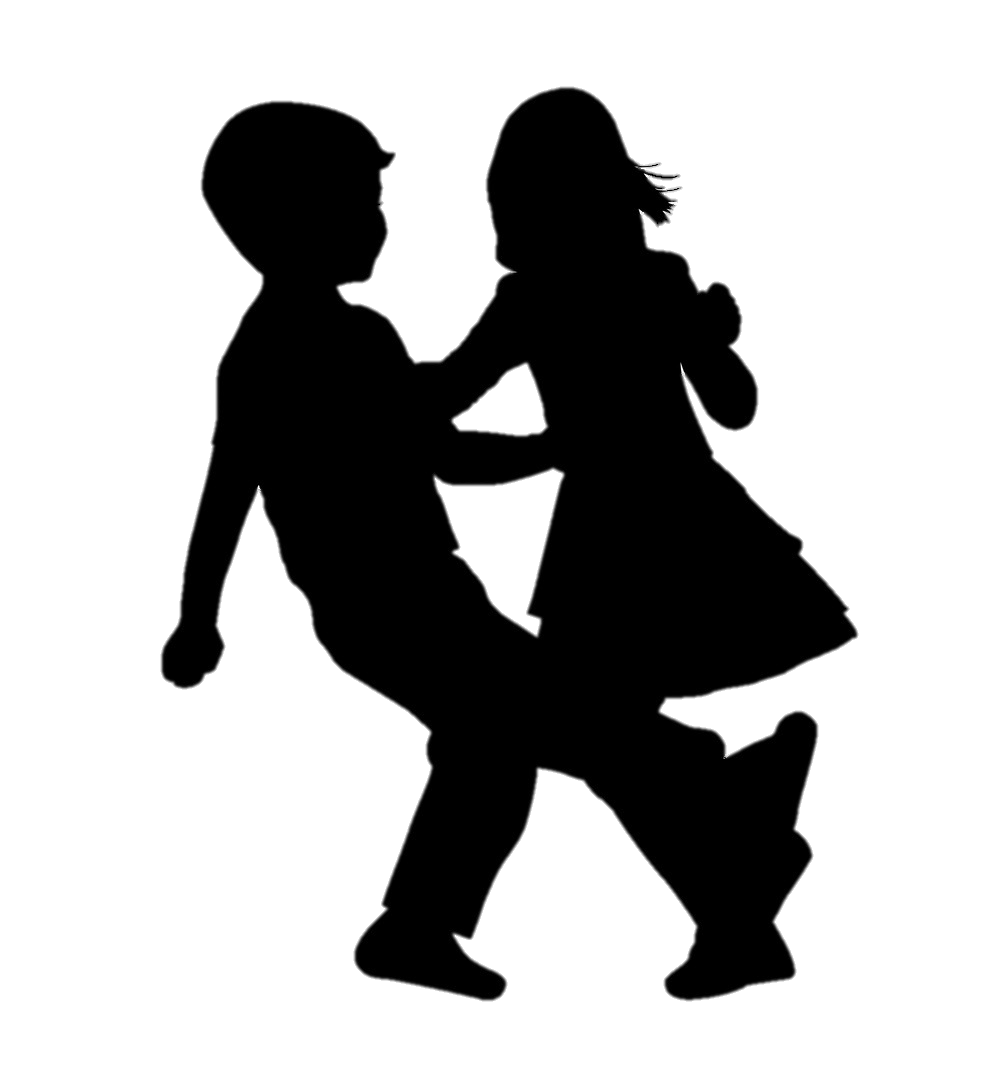 УЧАСТИЕ В СОРЕВНОВАНИЯХ
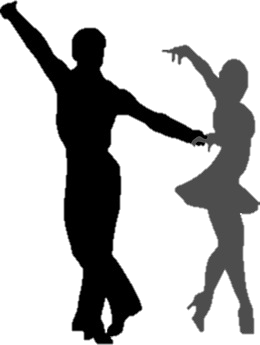 ИНДИВИДУАЛЬНЫЙ ПОДХОД
С нами первые шаги ваших детей в мире танцев станут отточенными и изящными
Запись в группы:
адрес, телефон и время записи